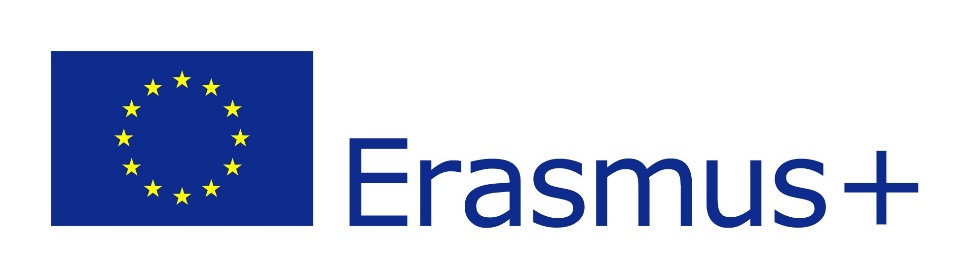 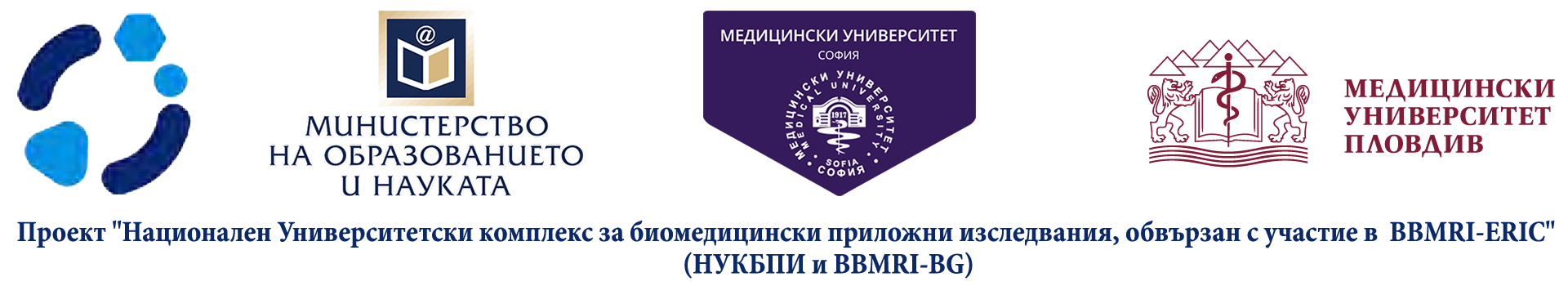 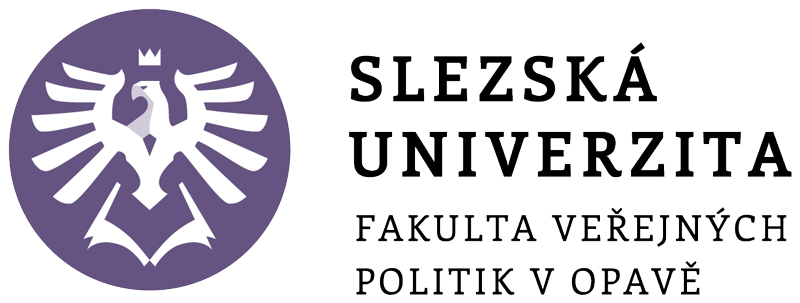 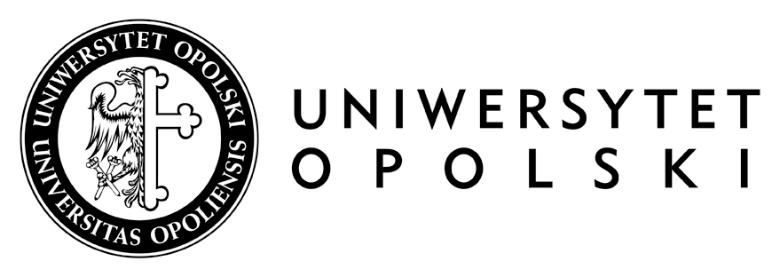 Péče o těhotné ženy z různých kultur 
při akutních situacích
HELLP  SYNDROM, EKLAMPSIE, POPORODNÍ KRVÁCENÍ
Yvetta Vrublová
“Interdisciplinarity, multiculturalism and work with the patient in a non-standard situation in the context of conducting didactic classes
 in the field of medical sciences and health sciences in Centers of Medical Simulation”
2019-1-PL01-KA203-065205
HELLP syndrom
vzácná, avšak velmi závažná komplikace těhotenství (nutná přítomnost placenty, nikoliv plodu)
 spojen se signifikantně horšími perinatologickými výsledky (mateřská a novorozenecká morbidita a mortalita)

H – hemolýza
EL – elevace jaterních testů            typický laboratorní obraz (nemusí však být vyjádřena všechna 3 kritéria)
LP – trombocytopenie
Incidence:
0,5 – 0,9 % všech těhotenství
 ve více než 90 % případů se rozvíjí před porodem (27. - 37. týden gravidity)
 v 10 % případů se rozvíjí po porodu (nejčastěji 24 - 48 hodin po porodu) – častěji u žen s hypertenzí a proteinurií před porodem anebo se jedná o zcela asymptomatickou pacientku s náhodným nálezem trombocytopenie
HELLP syndrom
Etiopatogeneze:
 hlavní role: ENDOTEL (funkce vazodilatační, antiagregační, protizánětlivá), resp. jeho dysfunkce
 porucha cytotrofoblastické invaze (mělká invaze cév trofoblastu) 
     vysokoodporové a nízkokapacitní cévy 
     porucha  uteroplacentární cirkulace (placentární ischémie)
    uvolnění vazoaktivních faktorů s další aktivací endotelu        poškození endotelu 
     intravaskulární aktivace trombocytů, aktivace fibrinu s tvorbou
         fibrinových depozit                        lokální poruchy mikrocirkulace  symptomy HELLP
Příznaky
epigastrická bolest (v 80 - 90 % případů)
 cephalea (30 - 60 % pacientek)
 poruchy visu (20 % případů)
 nauzea, zvracení (50 % žen)
 únava, slabost, mdloby…
 hypertenze, proteinurie, edémy – často se objeví až v pokročilé fázi onemocnění anebo se neobjeví vůbec
 asymptomatický
 nebezpečím je opakované podceňování prvních subjektivních příznaků těhotné (nauzea, cefalea, epigastrická bolest - berme v úvahu rychlý rozvoj HELLP syndromu
Etiologie
není doposud plně objasněna, avšak předpoklad multifaktoriálních vlivů
 nedostatečná invaze trofoblastu

 genetické faktory – vyšší riziko vzniku preeklampsie či HELLP při výskytu onemocnění v rodině (matka, sestra)
porucha imunologické adaptace – fetoplacentární jednotka jako tolerovaný štěp (obsahuje cizí, otcovské antigeny)  s následnou poruchou tolerance k tomuto štěpu, která je provázená zpomalením invaze trofoblastu do myometria
Rizikové faktory
ženy s predispozicí k vaskulární incuficienci (DM, trombofilní stavy, lupus erythematosus, chronická  hypertenze,
 
HELLP v anamnéze – 5% riziko opakování tohoto onemocnění v další graviditě, obezita, ženy  s relativní redukcí průtoku placentou – vícečetná gravidita anebo těhotné s malou placentou)
Diagnostika
v klinické praxi syndrom diagnostikujeme většinou pozdě (až na základě klinických symptomů)
 dg. kritéria HELLP syndromu jsou definována ve 2 různých klasifikačních systémech – TENNESSEE  a MISSISSIPPI
 doporučená laboratorní vyšetření: KO, koagulogram + fibrinogen a antitrombin III, haptoglobin a schistocyty, ionty, AST, ALT, LDH, kyselina močová, bilirubin, urea, kreatinin, celková bílkovina, albumin a vyšetření moče včetně kvantitativní proteinurie
Léčba
ukončení gravidity – jediná kauzální terapie (HELLP je podmíněn přítomností gravidity)

      – ideálně v perinatologickém centru (transport in
        utero při stabilizovaném stavu matky)
     – 90 % těhotenství s HELLP bývá ukončeno operativně
Léčba
podpůrná a substituční terapie – s cílem stabilizovat celkový stav matky a zabránit progresi onemocnění a vzniku komplikací
     – kortikoidní terapie, podání MgSO4, antihypertenzní terapie,
        úprava bilance tekutin, úprava hemokoagulačních parametrů
       (aplikace  krevních náhrad, plazmy, trombocytů), ev. Antibiotická
       profylaxe, plazmaferéza
 intenzivní monitorace stavu na JIP nebo ARK
 spolupráce porodníka, hematologa a intenzivisty
Komplikace
hematologicko-koagulační poruchy, kardiopulmonální komplikace
 renální selhání
 poruchy CNS (edém mozku, intracerebrální krvácení)
 subkapsulární hematom jater, jaterní selhání, ruptura jater
 abrupce placenty
 DIC – nejzávažnější komplikace HELLP syndromu
 úmrtí pacientky
Preeklampsie
Po celém světě obávaná komplikace těhotenství

Těžká forma je spojena s výraznou mateřskou morbiditou. Jde o dramatický jev v průběhu těhotenství a porodu.
Charakterizuje ji záchvat tonicko – klonických křečí končící poruhou vědomí až kómatem.
Definice preklamsie
Preeklampsie je pro těhotenství specifické, multiorgánové onemocnění nejasné etiologie. Nejčastěji je charakterizována jako hypertenze objevující se poprvé po 20. týdnu těhotenství, doprovázená signifikantní proteinurií nad 300 mg bílkovin za den.
Patologie vzniku
genetické vlivy, převážně u žen geneticky  disponovaných k tomuto
      onemocnění
   choroba je provázena hypertenzí 
   obezita, diabetes
   rostoucí věk rodiček (prvorodiček)
někdy mohou k rozvoji napomoci i předchozí patologické změny v renální oblasti 
vznik choroby je přímo vázán na trofoblast
Diagnostika
hodnocení anamnestických rizikových faktorů 
 
biofyzikální – jako střední arteriální tlak (MAP),  dopplerovské UZ měření uterinních arterií

biochemické (PAPP-A, PlGF, sFlt -1)
Screening preeklampsie
probíhá v I. trimestru v období mezi 12. a 13. týdnem gravidity společně s prvotrimestrálním screeningovým testem Downova syndromu

při odběru je přidělen termín ultrazvukového vyšetření a měření krevního tlaku na období mezi 12.týdnem + 0.dnem až 13.týdnem + 6.dnem těhotenství
Screening preeklampsie
odběr krve PIGF – sFlt-1
při odběru prvotrimestrálního screeningu
měření krevního tlaku na obou HK 
měření se opakuje po 10´
UZ vyšetření
Poměr sFlt-1/PIGF
Eklampsie
Velmi dramatický jev – záchvat
Komplikace - abrupce placenty
                        - rozvoj HELLP syndromu
                        - smrt plodu
Léčba:
Zabránění poranění – stabilizovaná poloha na boku, průchodné dýchací cesty, sledování dýchání, TK, 
iv. magnézium sulfát, antihypertenziva
Komplikace preeklampsie a HELLP syndromu
Diseminovaná intravaskulární koagulace DIC
získaný syndrom charakterizovaný aktivací krevní srážlivosti a následným
   krvácením, tvorbou hematomů v subfasciální oblasti nebo v dutině
   břišní nebo vznikem subkapsulárního hematomu jater či intracerebrálním
   krvácením
Léčba DIC
Základem terapie  je identifikace a odstranění příčiny, která jej vyvolala. 
Koagulační poruchu vždy řešíme ve spolupráci s anesteziologem a hematologem. 
V první fázi DIC se snažíme o přerušení hyperkoagulace vyvolané nadměrnou aktivitou trombinu bolusovým podáním heparinu (2 500 IU intravenózně), infuzí krystaloidů doplňujeme cévní objem pro zachování orgánové perfuze, ztráty krve hradíme převodem erytrocytární masy a ztráty koagulačních faktorů fibrinogenem (iniciálně 4 g intravenózně), mraženou plazmou, koncentrátem antitrombinu III.
Peripartální život ohrožující krvácení
Peripartální život  (PŽPK) ohrožující krvácení je definováno jako rychle narůstající krevní ztráta, která je klinicky odhadnuta na 1500 ml a více, která je spojena s rozvojem klinických nebo laboratorních známek tkáňové hypoperfuze.
Život ohrožující krvácení
Silné krvácení
             - ztráta celého krevního objemu během 24 hodin
             - ztráta 50% krevního objemu během 3 hodin
             - ztráta narůstající rychlostí 150 ml/min
             - akutní ztráta 1 500ml a více
Příčiny PŽOK
Nechirurgické – hypotonie nebo atonie dělohy

Chirurgické – poruchy odlučování placenty nebo porodnická poranění
Všechna gynekologicko- porodnická pracoviště musí mít vypracovaný krizový plán pro PŽOK (standardní formalizovaný postup zdravotnického zařízení). 
Krizový plán vymezuje organizačně a odborně role jednotlivých členů krizového týmu při PŽOK a určuje minimální vybavení pracoviště pro zajištění péče o pacienty s PŽOK.
Základní neodkladné kroky řešení PŽOK
identifikace příčiny PŽOK a neodkladné zahájení jejího odstranění
podpora/ náhrada orgánových funkcí – do doby definitivního ošetření zdroje PŽOK je doporučeno během úvodní resuscitace oběhu dosahovat hodnot systolického krevního tlaku nepřesahujícího 80-100mm Hg
ověření hemokoagulační situace pacientky a cílená terapie původní nebo vyvolávající příčiny koagulační poruchy
profylaxe antibiotiky je doporučena
Doporučená úvodní laboratorní vyšetření
krevní obraz 
základní koagulační 
vyšetření (aPTT, PT) 
hladina fibrinogenu 
předtransfuzní vyšetření (krevní skupina, screening nepravidelných protilátek proti erytrocytům, test kompatibility) 
orientační test srážení krve s trombinem
Fáze PŽOK – časná
Porodník ve spolupráci s porodní asistentkou identifikují zdroje krvácení (vyšetření v zrcadlech, palpační bimanuální vyšetření, vyšetření ultrazvukem), zhodnotí a zajistí základní životní funkce, zahájí monitorování životních funkcí, zahájí oxygenoterapii.
Fáze PŽOK – časná
zajištění vstupů do krevního řečiště, zahájení náhrady tekutin, podání uterotonik intravenózně 

masáž dělohy, bimanuální komprese dělohy, externí komprese aorty
 laboratorní vyšetření - doporučení
Hypotonie /atonie dělohy- doporučený postup
První krok
Masáž dělohy
Uterotonika – oxytocin nebo karbetocin
Prostaglandiny
Digitální nebo instrumentální revize dutiny děložní
Při neúspěchu
Druhý krok
Odstranění koagul
Uterotonika
Alternativně  Bakriho balonkový katétr, popřípadě poševní tamponáda
Při neúspěchu neodkladně
Třetí krok
Chirurgická intervence (postupná devaskularizace dělohy)
Postupný podvaz aa. uterinae a aa. ovaricae
B-Lynchova sutura dělohy
Podvaz aa. iliacae internae
Selektivní katetrizační embolizace aa.uterinae (v případě dostupné intervenční radiologie)
Zvážení podání rekombinantního aktivovaného faktoru VII (rFVIIa)
Indikace k hysterektomii
Pokračující PŽOK při vyčerpání všech dostupných léčebných postupů, devastující poranění dělohy, děloha jako předpokládaný zdroj sepse.
Krizový tým
ukončujeme těhotenství císařským řezem. Pokud je plod vitální, pak do ukončení těhotenství uložíme těhotnou na levý bok a aplikujeme kyslík ve vysoké koncentraci maskou, bez ohledu na hodnoty saturace mateřského organismu.

Zajistíme  žilní přístup (nejméně dvě kanyly) a odebereme 20-30 ml krve pro laboratorní vyšetření: krevní skupiny, krevního obrazu, koagulačních parametrů (INR, aPTT, TT, fibrinogen, AT III, D-dimery), základní biochemie včetně elektrolytů (U, kreat, AST, ALT, Na, Cl, K, Ca (ioniz)) a stanovení hodnot acidobazické rovnováhy a k objednání 4 TU koncentrátu erytrocytu a 4-6 TU ČZP.
Iniciálně podáváme infúzní roztoky krystaloidů k udržení dostatečného cirkulujícího volumu v množství do 2000 ml (fyziologický roztok, Hartmannův roztok). 
Nedoporučuje se podávat vyšší objemy krystaloidů, protože v průběhu těhotenství fyziologicky klesá plazmatický onkotický tlak. Následně aplikujeme volumexpandéry do doby, než budou k dispozici substituční krevní přípravky. 
Lékem první volby je podávání lidské plazmy (ČZP), podání erytrocytárních koncentrátů vede k rychlejší stabilizaci hemokoagulační dysbalance. Substituci koagulačních faktorů, fibrinogenu a krevních destiček podáváme aktuálně na základě laboratorních
Zásady  holistické péče
Klidný přístup

Psychická podpora ženy

Psychická podpora rodiny